DIKTAT PBO
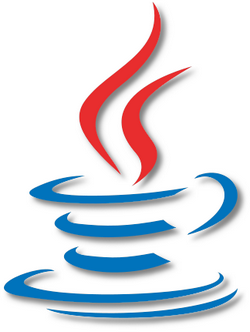 Oleh:
Adam Mukharil B. S.Kom.
BAB I – KONSEP PBO
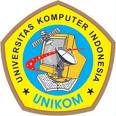 BAHASA PROSEDURAL
Serangkaian tugas diselesaikan dalam bentuk fungsi atau prosedur.
Cara pandang  program adalah suatu urutan 			       instruksi.
Adanya pemecahan program utama menjadi modul-modul kecil.
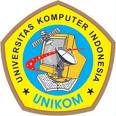 BAHASA PROSEDURAL
Fungsi dan prosedur menjadi fokus utama.
Fungsi dan prosedur digunakan untuk memanipulasi data.
Data bersifat pasif.
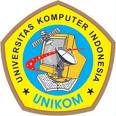 Pemrograman Berorientasi Objek
Fungsi dan data BUKAN menjadi dua hal yang terpisah.
Fungsi dan data menjadi satu kesatuan yang disebut objek aktif.
Cara pandang  program adalah serangkaian 	    			    objek yang bekerja sama 				    menyelesaikan masalah.
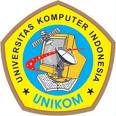 Prosedural VS OOP
Fokus terhadap cara komputer  menyelesaikan suatu tugas
Fokus terhadap objek yang sedang digunakan
PROSEDURAL
OOP
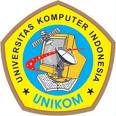 PENGERTIAN OBJECT ORIENTED
Suatu paradigma yang menggunakan objek dengan identitas yang membungkus propertis dan operasi, melewatkan pesan, dan inheritance untuk menyelesaikan domain permasalahan.
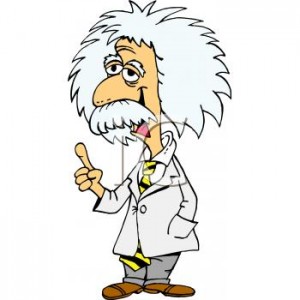 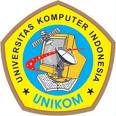 PENGERTIAN OO SYSTEM
Sebuah sistem yang dibangun berdasarkan metode berorientasi objek.
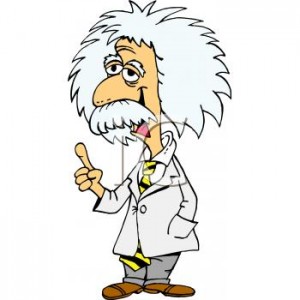 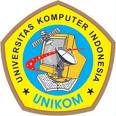 OBJEK
Semua benda di dunia nyata bisa dianggap sebagai objek.
Contoh: kursi, meja, buku, sepeda, komputer.
Penggambaran pemrograman berorientasi objek = penggambaran di dunia nyata.
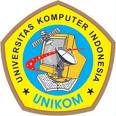 OBJEK
Abstraksi dari sesuatu yang mewakili sesuatu yang ada di dunia nyata dan harus dapat dibedakan dengan objek lain.
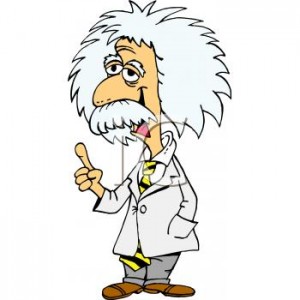 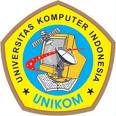 CLASS
Kumpulan objek-objek yang memiliki atribut yang sama.
Template untuk membuat objek .
Prototipe atau blue print yang mendefinisikan variabel-variabel dan method-method secara umum.
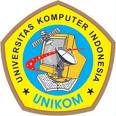 CLASS
Objek merupakan hasil instansiasi dari class.
Proses pembentukan objek dari suatu class disebut INSTANTIATION.
Objek disebut juga INSTANCES.
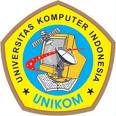 ANALOGI CLASS DAN OBJEK
Di dalam proses memasak puding, class dianalogikan sebagai cetakan tempat puding dibentuk sedangkan objek dianalogikan sebagai puding-puding hasil cetakan tersebut.
1 CLASS = N BUAH OBJEK
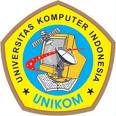 ANALOGI CLASS DAN OBJEK
CLASS VS OBJECT = DATA TYPE VS VARIABEL
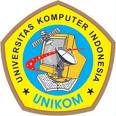 ATTRIBUTES
Data yang membedakan antara object yang satu dengan yang lain.
Contoh: Manusia  Salah satu mahluk hidup. Atributnya: status, berat badan, dan tinggi badan.
Di dalam class atribut disebut sebagai VARIABEL.
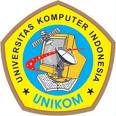 INSTANCE VARIABLE
Atribut untuk tiap objek dari class yang sama.
Tiap objek menyimpan dan mempunyai nilai atributnya sendiri.
Tiap objek dari class yang sama boleh mempunyai nilai yang sama ataupun berbeda.
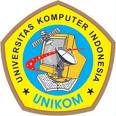 CLASS VARIABLE
Atribut untuk semua object yang dibuat dari class yang sama.
Semua objek mempunyai nilai atribut yang sama.
Semua objek dari class yang sama mempunyai satu nilai yang sama.
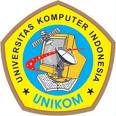 BEHAVIOR
Hal-hal yang bisa dilakukan sebuah object dari sebuah class.
Digunakan untuk mengubah nilai atribut sebuah objek , menerima informasi dari objek lain, dan mengirim informasi ke objek lain untuk menyelesaikan suatu task.
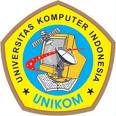 BEHAVIOR
Contoh pada objek manusia:
	Mengerjakan tugas kuliah, Mandi, Tidur, Makan.
Dalam sebuah class, behavior sering disebut sebagai METHODS.
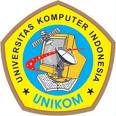 METHODS
Serangkaian statements dalam suatu class yang menghandle suatu task.
Cara objek berkomunikasi dengan objek lain adalah dengan menggunakan methods.
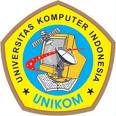 CONTOH
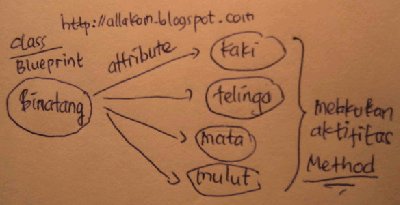 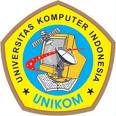 CONTOH
NAMA CLASS
class lagu{
   char judul[35];
   char penyanyi[25];
   int durasi;
   
   void check_durasi(int durasi){
      if(durasi>0)
         System.out.println(“Valid”);
   }
}
INSTANCE VARIABLE
METHOD
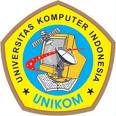 KONSEP DASAR OOP
Enkasulapsi (Encapsulation).
Pewarisan (Inheritance).
Polimorfisme (Polymorphism).
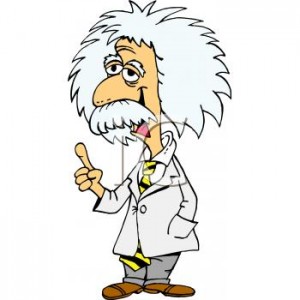 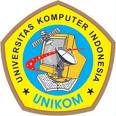 ENKAPSULASI
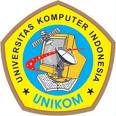 ENKAPSULASI
Pembungkusan variabel dan method dalam sebuah object yang terlindungi serta menyediakan interface untuk mengakses variabel tersebut.
Variabel dan method yang dipunyai sebuah object bisa ditentukan hak aksesnya.
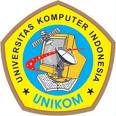 ENKAPSULASI
Contoh: MOBIL. Mobil sangat dibutuhkan orang sebagai sarana transportasi tapi cara kerja tiap bagian di dalam mobil tersebut tidak penting untuk diketahui.
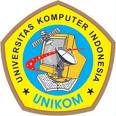 INHERITANCE
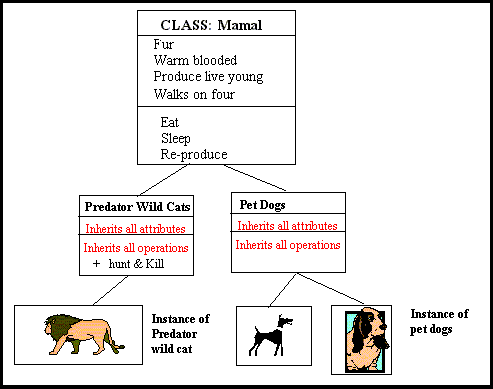 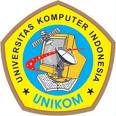 INHERITANCE
Pewarisan atribut dan method dari suatu class ke class yang lainnya.
Class yang mewarisi  Superclass.
Class yang diwarisi  Subclass.
Subclass bisa menjadi superclass bagi class yang lainnya   Multilevel Inheritance.
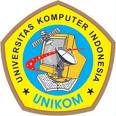 KEUNTUNGAN INHERITANCE
Subclass bisa menyediakan behaviornya sendiri.
Memungkinkan mempergunakan ulang souce code dari superclass.
Bisa mendeklarasikan superclass yang bersifat generik  Abstact Class.
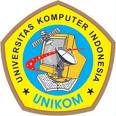 SINGLE INHERITANCE
Satu class hanya diperbolehkan mempunyai satu superclass.
Bahasa  JAVA.
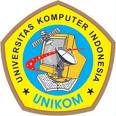 MULTIPLE INHERITANCE
Satu class diperbolehkan mempunyai lebih dari satu superclass.
Variabel dan method yang diwariskan merupakan kombinasi dari para superclassnya.
Bahasa  C++.
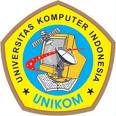 POLYMORPHISME
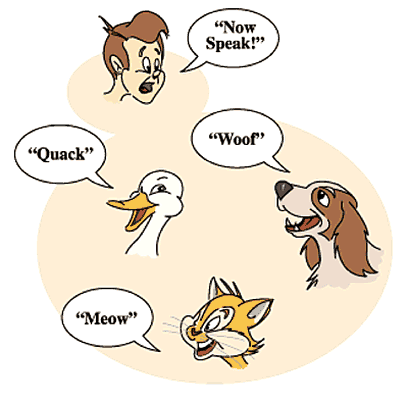 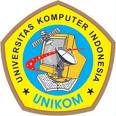 POLYMORPHISME
Kemampuan suatu object untuk mempunyai berbagai bentuk.
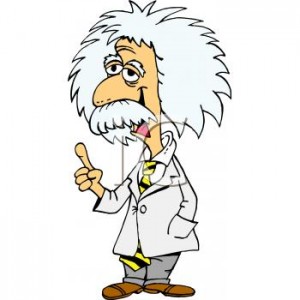 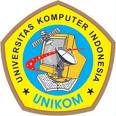 TUGAS
Carilah konsep PBO di web-web terkait lalu pelajari!
Buatlah laporan tentang konsep PBO sesuai dengan poin-poin yang sudah dijelaskan! (perkelompok)
Kumpulkan 2 minggu lagi.
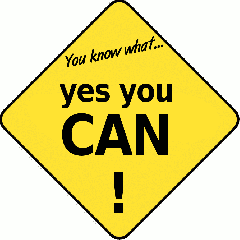 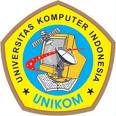 EPISODE AKAN DATANG
ADT (Abstract Data Type)
Pelajari struct (record)!!!
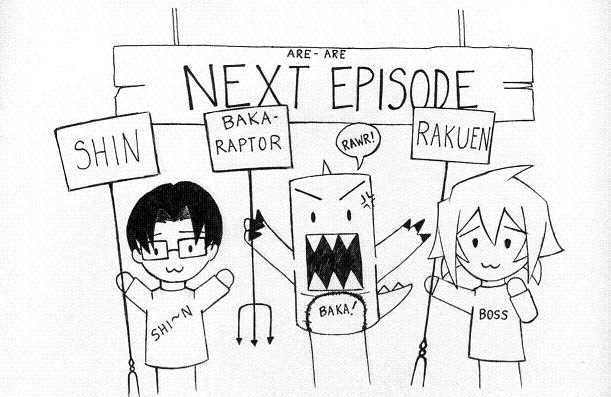 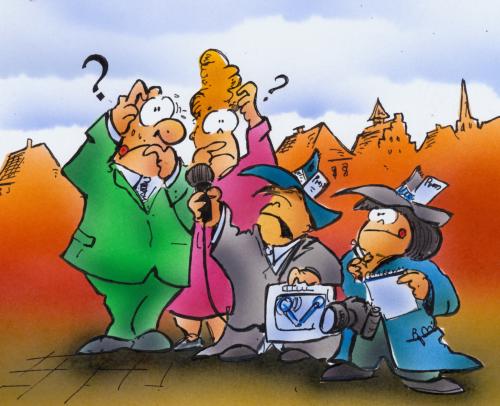